Vuoden 2019 myydyimmät vinyylialbumit
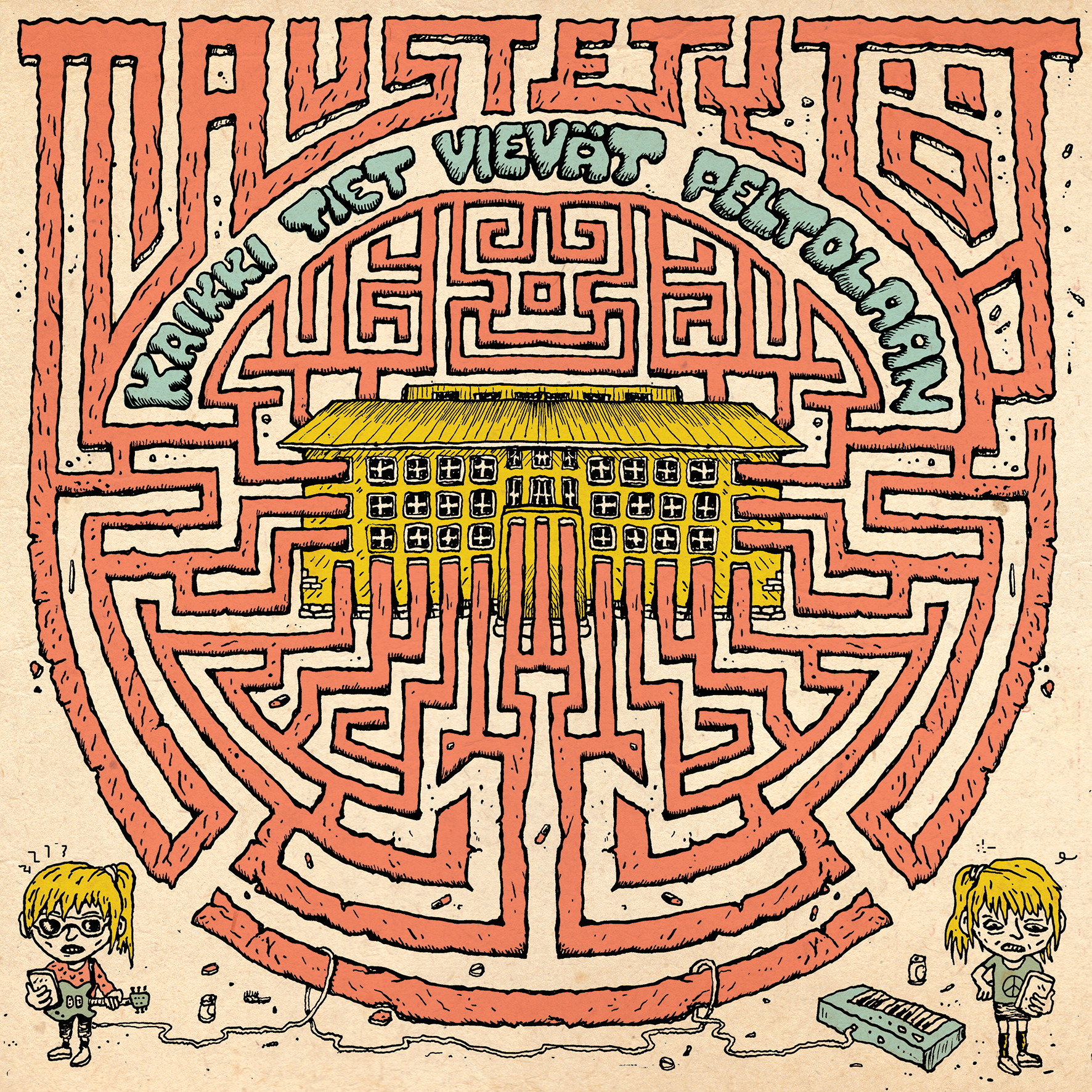 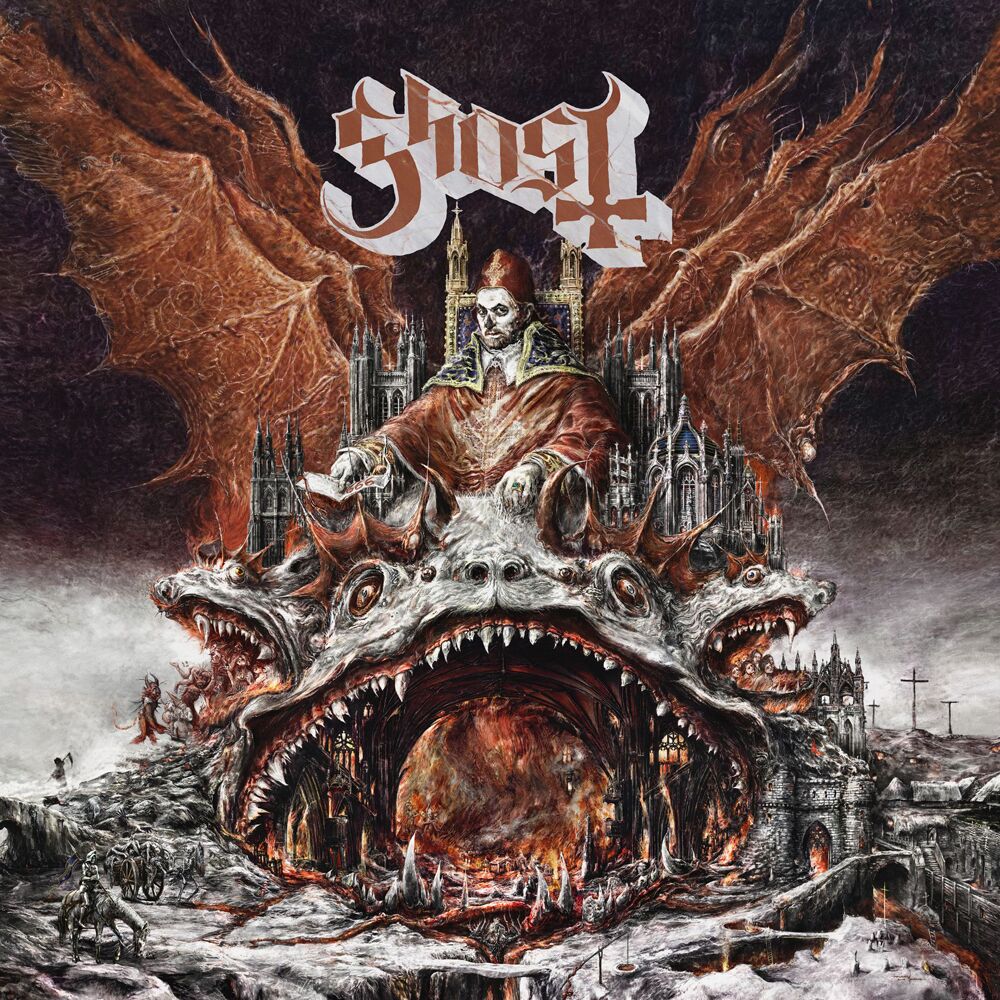 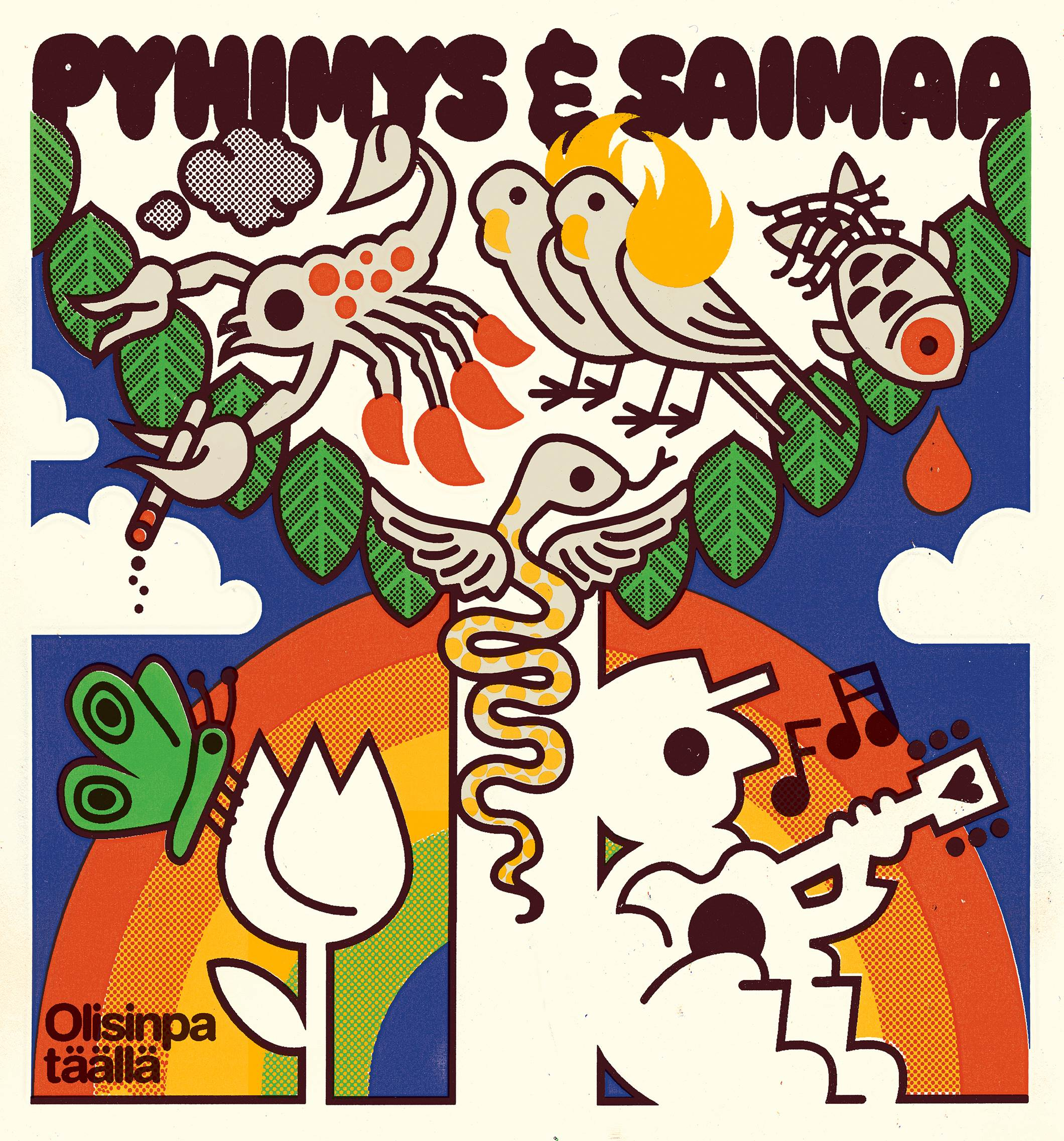 Ville Valo & Agents - Ville Valo & Agents

Maustetytöt - Kaikki Tiet Vievät Peltolaan
Pyhimys & Saimaa - Olisinpa Täällä
Ghost – Prequelle
Insomnium - Heart Like A Grave

Rammstein – Rammstein

Eevil Stöö X Koksu Koo - Saattaa Olla Ninja

Dj Kridlokk – Silius	
Ismo Alanko - Halusin Olla Niin Kuin Beethoven	
Gettomasa - Diplomaatti
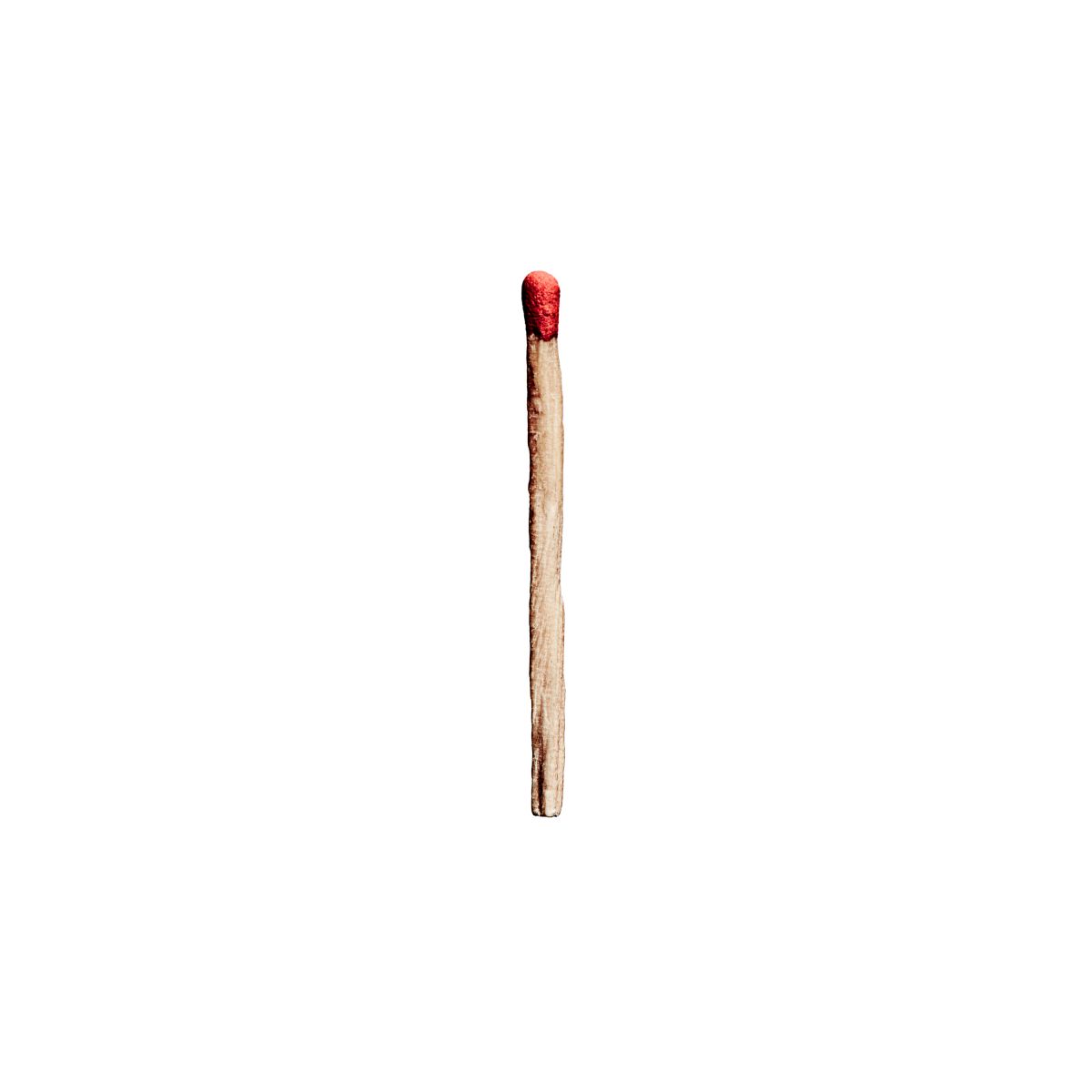 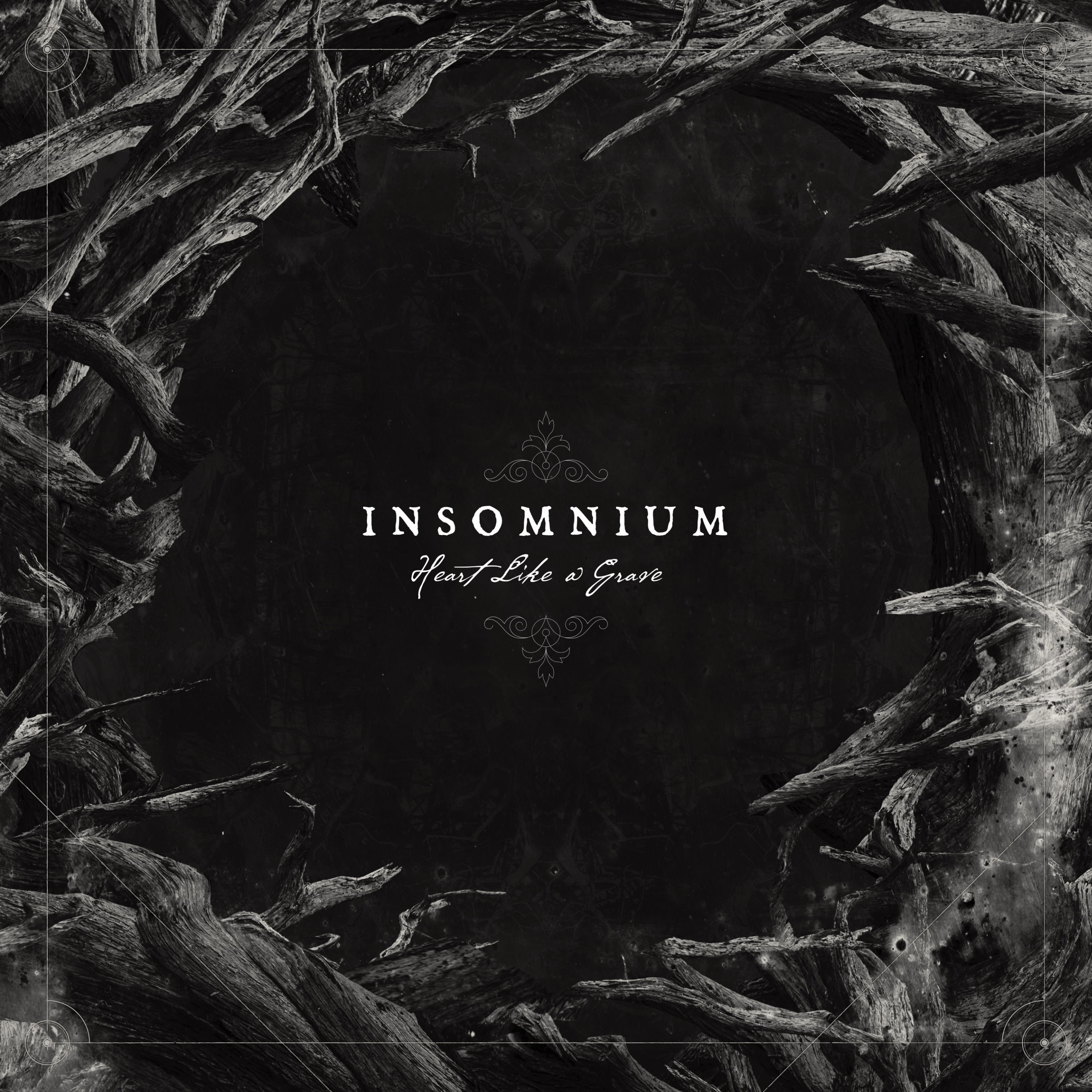 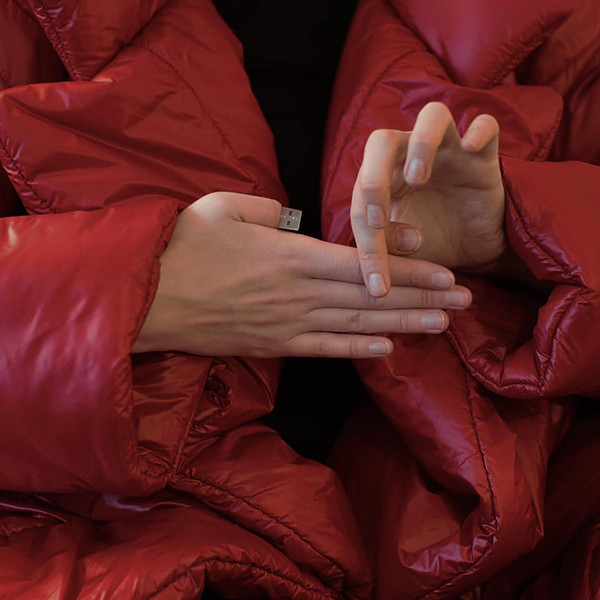 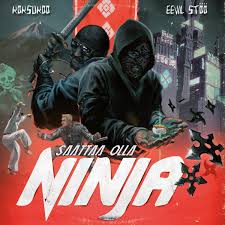 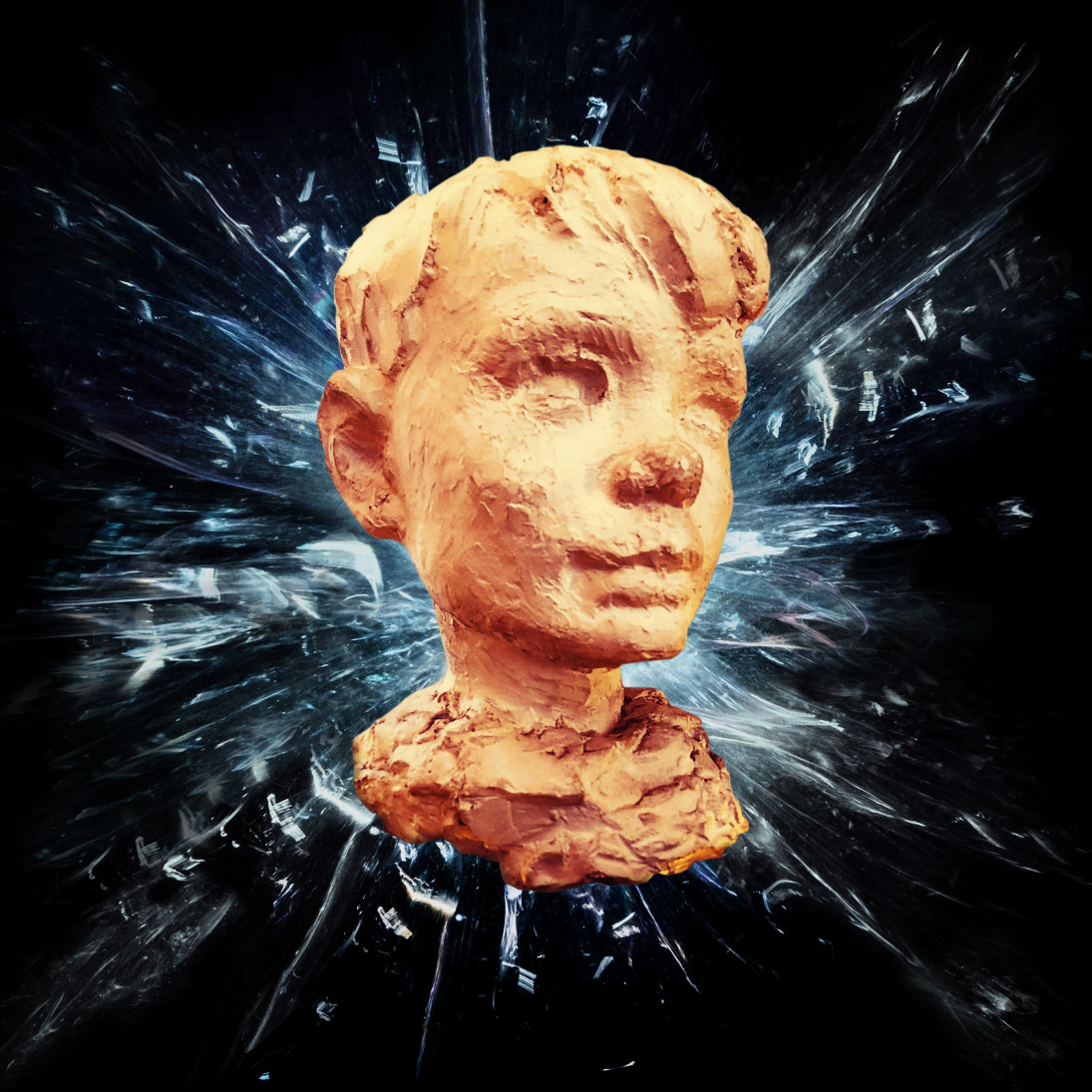 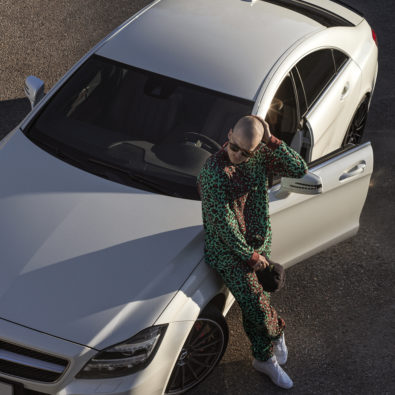